Our Physical World
Cluster One – Unit Two
The Northern Hemisphere is from the equator to the North Pole.

The Southern Hemisphere is from the equator to the South Pole.
The western hemisphere is from the Prime Meridian west to the International Date Line.

The eastern hemisphere is from the Prime Meridian east to the International Date Line.
The Atmosphere
Is a gaseous layer that surrounds the earth.

Critical for the survival of all life.

Made up of nitrogen and oxygen.  It is the air that we breathe.
The Lithosphere
The outer rocky shell of the earth.  

In some areas this surface is exposed, in others it is under water.

We live on the exposed lithosphere.
The Hydrosphere
The water surface of the earth.  

Includes oceans and seas.

The Cryosphere is the area that is frozen and includes frozen seas and glaciers.
The Biosphere
The thin layer of earth containing all living organisms.

These life forms depend on the other spheres.
The Spheres
Atmos – means air

Litho -  means rock

Hydro – means water

Cryo – means frozen

Bio -  means likfe
Atmosphere
Hydrosphere
Biosphere
The spheres are all interconnected
Lithosphere
The Natural Environment
Refers to the 4 spheres except for the human part of the biosphere.

Made up of land surface, soils, atmosphere, oceans, plants, and animals.
Land and Water
Most of the water of the earth is found in the 4 major oceans.  

71% of the earth is covered with water.

29% of the earth is land.
Oceans
Pacific Ocean is the largest.  It covers 31% of the earths surface.

The Atlantic Ocean is the next largest.  It covers 15% of the earth’s surface.

There are more islands in the Pacific than the Atlantic.
The Indian Ocean is slightly smaller than the Atlantic and covers 13% of the earth.

The Arctic Ocean is the smallest and much of this ocean has a frozen surface.
Continents
29% of the earth’s surface is land.

There are 6 major landmasses. 

They are: North America, South America, Africa, Eurasia, Antarctica, Australia.
LandForms
There are 4 major types of landforms.

Mountains
Hills
Plateaus
Plains

The earth’s surface is always shifting and changing.
Mountains
Irregular surfaces at high elevations.

Mountains in humid regions are usually rounded.

Those is arid regions are more pointy.
Hills
Similar to, but, lower than mountains.
Plateaus
Are large, flat areas at higher elevations than the surrounding land.

Usually located within montainous or hilly regions and are often drained by rivers and run through deep canyons.
Plains
Extensive regions that are flat and often treeless.  

They are drained by rivers that run through shallow valleys.
Landforms by Continent
Eurasia

Mountain ranges including the Himalayas, Alps and Pyrenees.

Northern Eurasia has the largest continuous lowland which includes the Siberian Lowland.
Africa
Much of Africa is a plateau at 1,000 meters above sea level.  

The principal mountain range runs north-south on the eastern side of the continent.  

Also is largely desert.  (Sahara)
North America
Mountains in the west (Rocky Mountains)

Mountains in the east (Appalacians)

Between them is lowland plains.
South America
Mountains in the west (The Andes)

Brazilian Highlands in the east.

Between them are a series of plateaus, plains and river valleys.
Antarctica
Completely covered in ice.  

Has mountain ranges.
Australia
Mountain Range = Great Dividing Range

Most of continent is a series of dry plains and plateaus.
Rivers
People almost always live by rivers.  There are 6 reasons people are attracted to rivers...
Rivers provide protein-rich food (fish)

River valleys provide soils suitable for farming.

Rivers provide easy movement of people and goods.

Rivers provide opportunities to generate power from hydroelectric dams.

Rivers are often favored as locations for recreational activities.

Rivers and their valleys provide the best route through wooded areas.
Climate
Climate is the long term balance of temperature, precipitation, wind and cloud cover.
Weather
The short term condition of the atmosphere and can change in a couple of minutes and from one day to the next.
Climate of an Area
3 main factors combine to determine the climate of an area:

Latitude
Air Masses
Low and High Pressure Zones
Climate Zones
A climate zone is a combination of the 3 main factors that contribute to an areas climate.
Climate Zones
There are 5 climate zones in the world.

Humid-equatorial
Dry
Humid-Temperate
Humid-Cold
Cold-Polar
In each climate zone, there are 5 factors that affect it:
Ocean Currents
Currents distribute heat throughout the earth.
Prevailing Winds
Wind moves moisture and temperature from one place to another.

Prevailing winds are general wind patterns, much the same as ocean currents.
Mountain Barriers
Mountains block prevailing winds.  

Moisture in the air hits the mountain slope, and, because cool air cannot hold as much water, the moisture falls as precipitation.  

This leaves the other side of the mountain very dry because it always rains on the other side of the mountain.
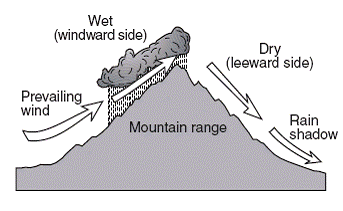 Altitude
The altitude of mountains has an effect on climate because air that is high up is cooler and dryer than air that is closer to sea level.
Distribution of Land and Sea
Water absorbs heat more slowly than land, so, the climate of land close to water is moderated by the water.  

The water keeps the land cooler during the summer and warmer in the winter.
Environmental Regions
Climate determines soils and vegetation.  

Geographers combine climate, soils, and vegetation physical characteristics to identify environmental regions.
Temperate Forests

- Located in Europe and eastern North America.

Naturally forested and have fertile soil.

- Today, these are agricultural or urban with high population density.
Temperate Grasslands

Located in continental interiors.  

Examples include: Canadian Prairies, Russian steppes and Argentinean pampas.

There is too little precipitation for trees, but, the soil is good for growing grain and there are clearly defined seasons.

These regions have medium population density.
Mediterranean Forests

Located on the western side of a continent in a temperate latitude.  

Summers are hot and dry, and winters are warm and moist.

Naturally forested, these areas are usually agricultural and have medium population density.
Tropical Rainforests

Close to the equator.

High rainfall, and dense vegetation.

The soil is poor for agriculture and the population density is low.
Boreal Forests

Only found in the Northern Hemisphere.

Long cold winters, and short, warm summers.

Low precipitation, little agriculture, and low population density.

Good source of forest products and minerals.